Uiterlijke kenmerken / Aanpassingen
Plantgroepen
Hygrofyten (broeierige vochtige omgeving)
Xerofyten (droogteplanten –succulenten)
Mesofyten (gematigde zone planten-koude temp. in winter)
Epifyten (gastheer)
Hygrofyten
Zij groeien in een broeierige, vochtige omgeving en kunnen teveel water niet alleen door verdamping kwijt raken. Deze plantengroep heeft aanpassingen om in de tropen te kunnen overleven ……
Voorbeelden van aanpassingen:

Veel huidmondjes voor 
   snelle ademhaling 
   en dus snelle verdamping
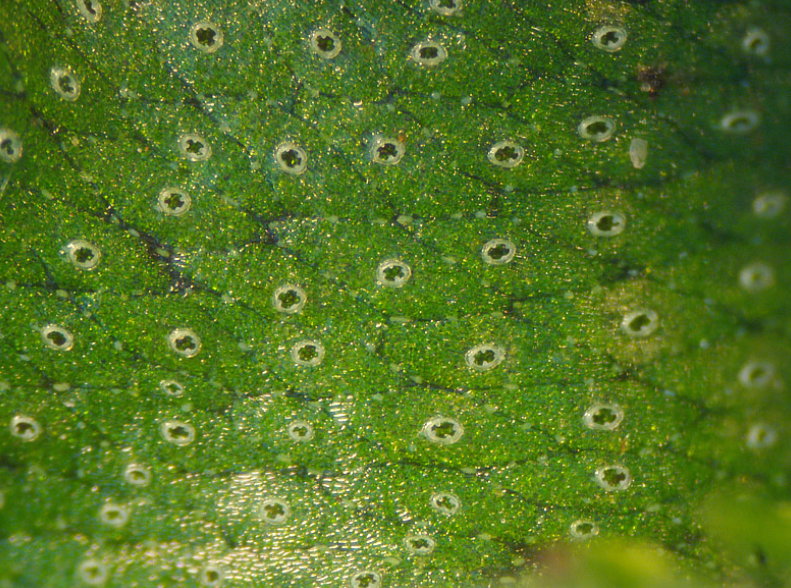 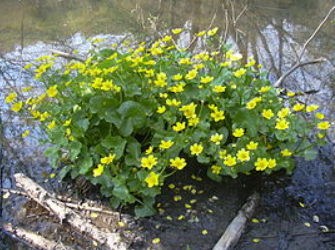 Waterwortels 
(voorkomt kans op wortelrot)

Bijv. Dotter (Caltha palustris)
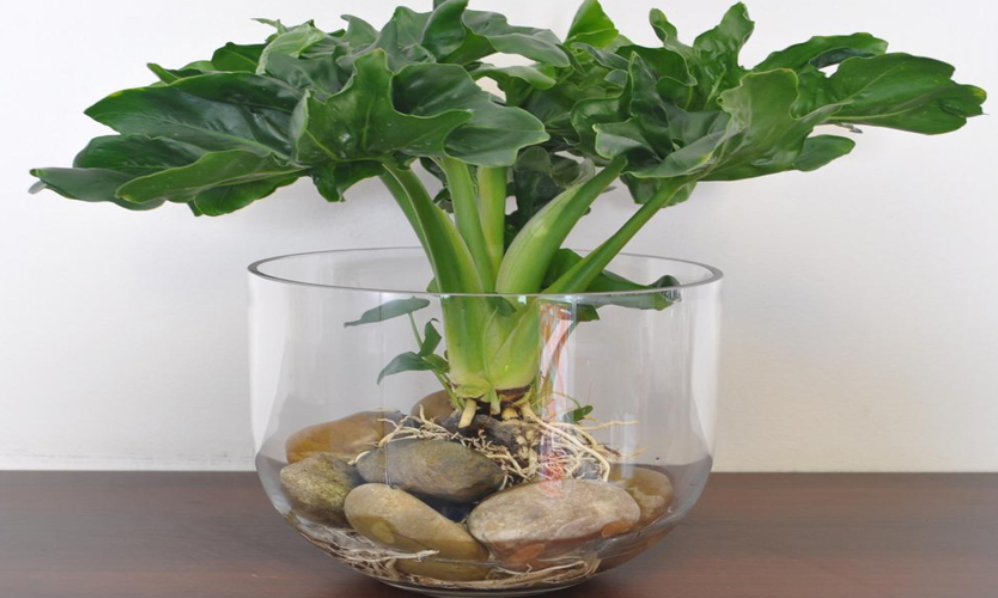 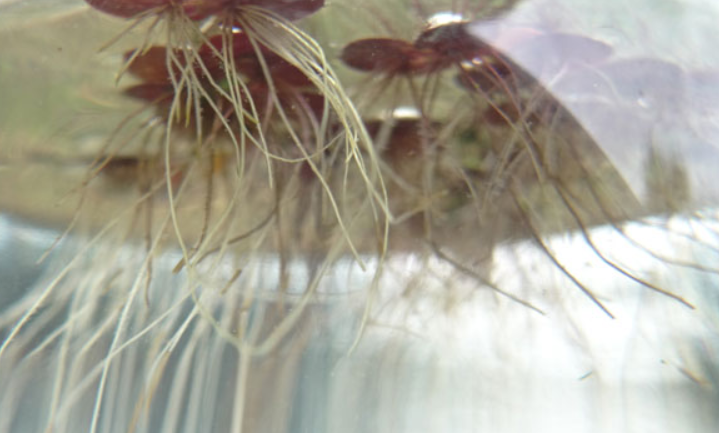 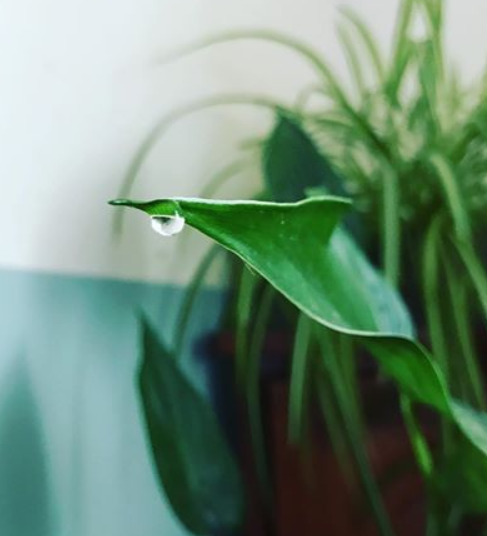 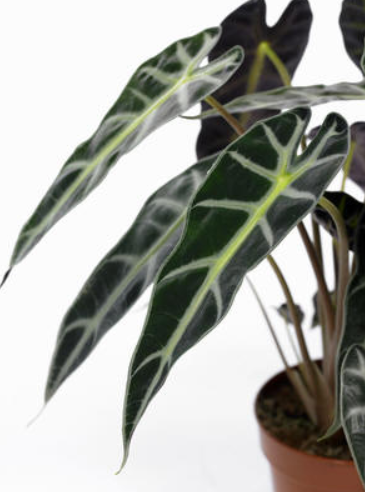 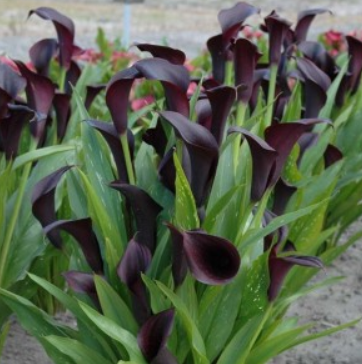 Poriën om water met hele druppels aan de
   rand van het blad af  te voeren (guttatie)
Bijv. Alocasia, Zanthedeschia
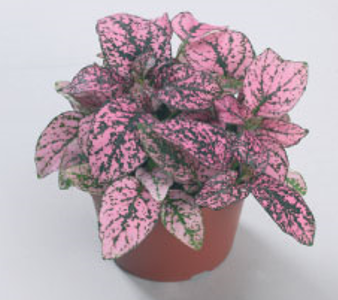 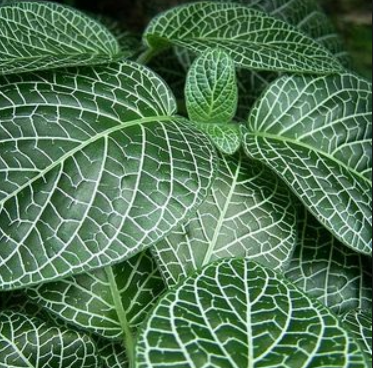 Dunne cuticula (bladoppervlak) 
   voor snelle verdamping

Bijv. Hypoestes, Alocasia
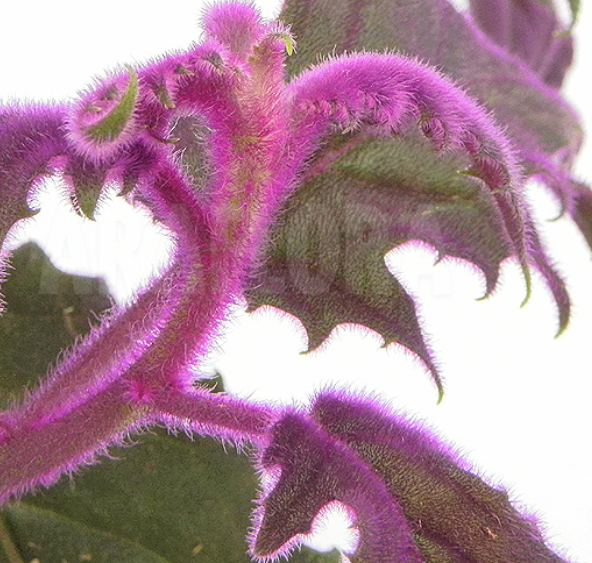 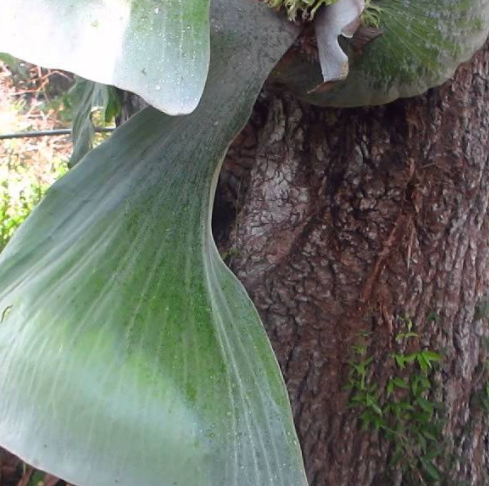 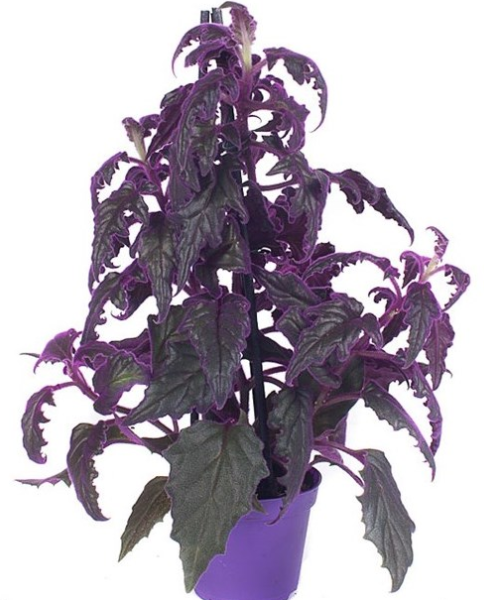 Fluwelige of gladde cuticula zodat water er snel af is
Bijv. Gynura, Platycerium, Monstera, Sparmannia
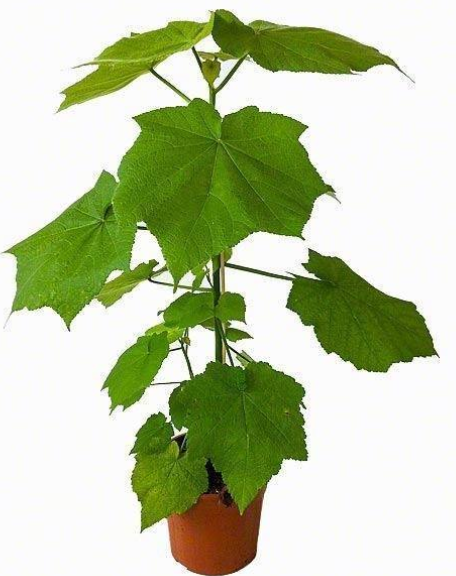 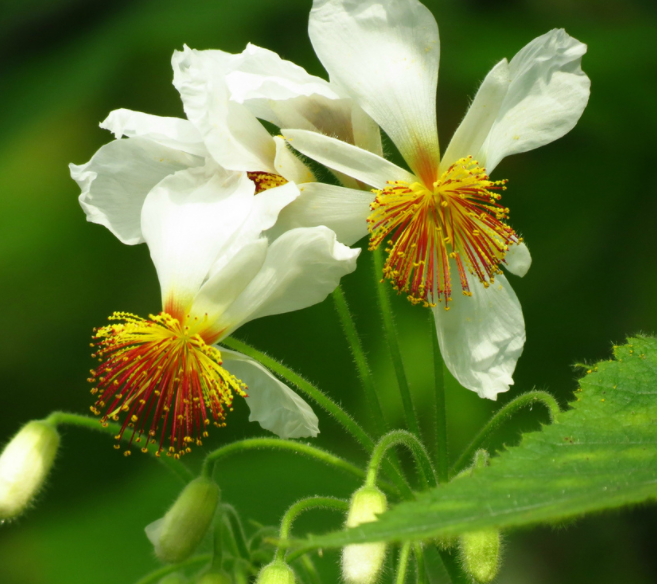 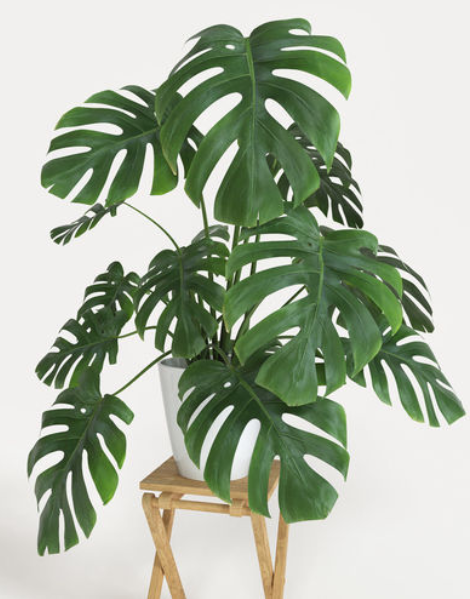 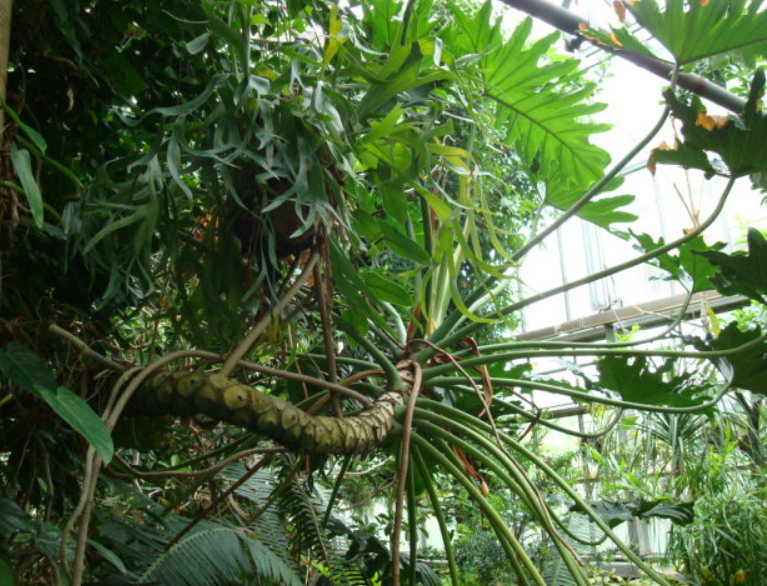 Grote bladeren voor snelle groei naar licht

Bijv. Monstera, Philodendron
Xerofyten
Dit zijn de droogteplanten oftewel succulenten. 
Er zijn bladsucculenten (in de volksmond de vetplanten) en stamsucculenten.
     (in de volksmond de cactussen). 

Zij hebben aanpassingen:

Droogte ontwijken (als zaadje in de grond)
Minder huidmondjes of dieper gelegen huidmondjes
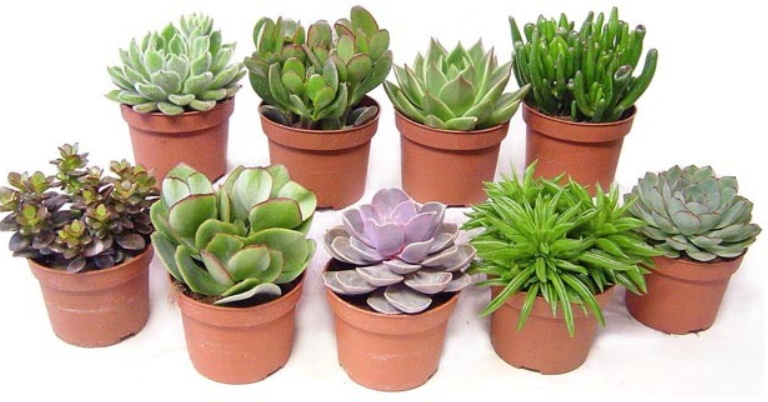 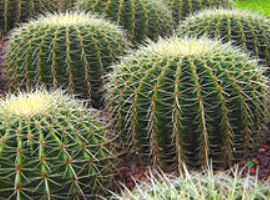 Watervoorraad in een deel van de plant zoals in stam, blad of wortel
Kleinere bladeren (of geen blad maar stekels)
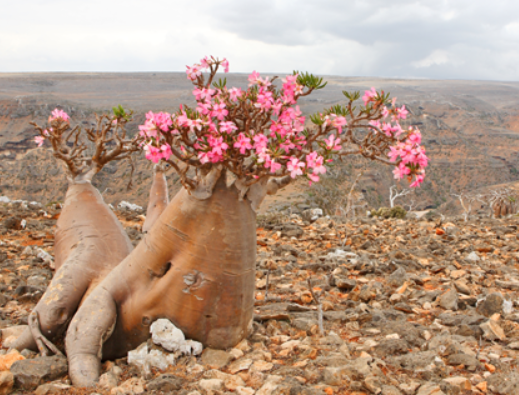 Mogelijkheden om water op te slaan
Adenium obesum
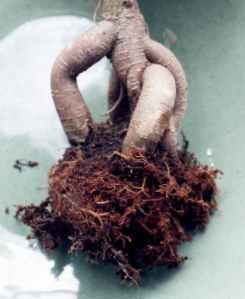 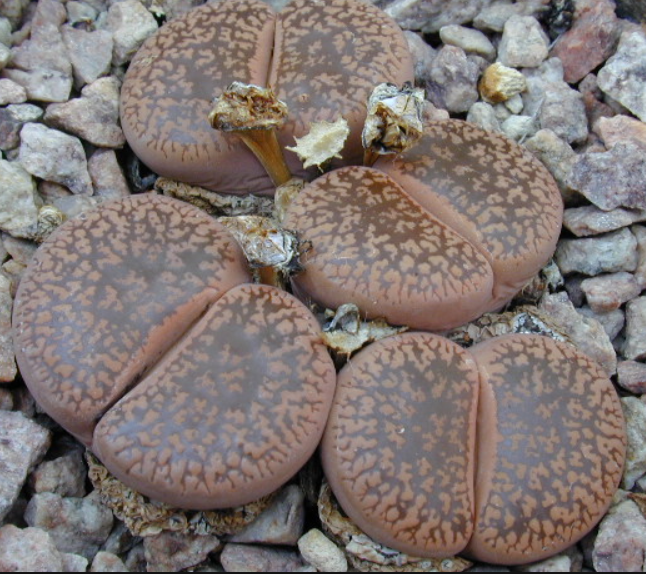 Oppervlakkig wortelgestel voor 
    snelle wateropname
Dikkere cuticula (bladoppervlak)
Lithops
Mesofyten
Deze groep planten leven in de gematigde zones. Ze verdampen water door het openen en sluiten van huidmondjes. Door de lage temperaturen in de winter kunnen hun wortels nauwelijks water opnemen. 
Ze hebben de volgende aanpassingen:
Blad laten vallen voor de winter (verdampingsoppervlak verkleinen)
Droogte te ontwijken (als zaadje in de grond)
Diep wortelgestel voor constante wateropname
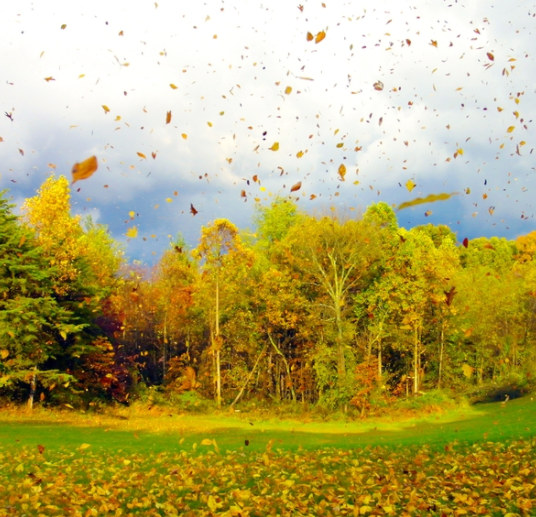 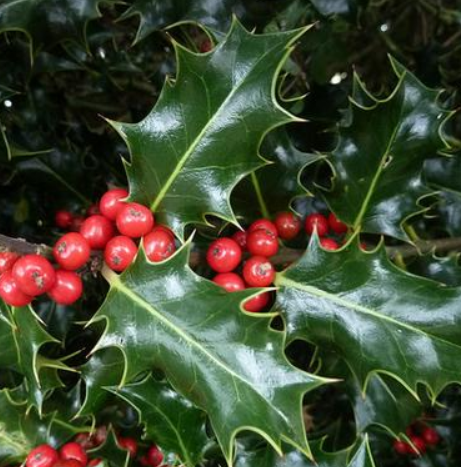 Waslaag bij bladhoudende planten in de winter

Bijv. Buxus, Ilex aquifolium
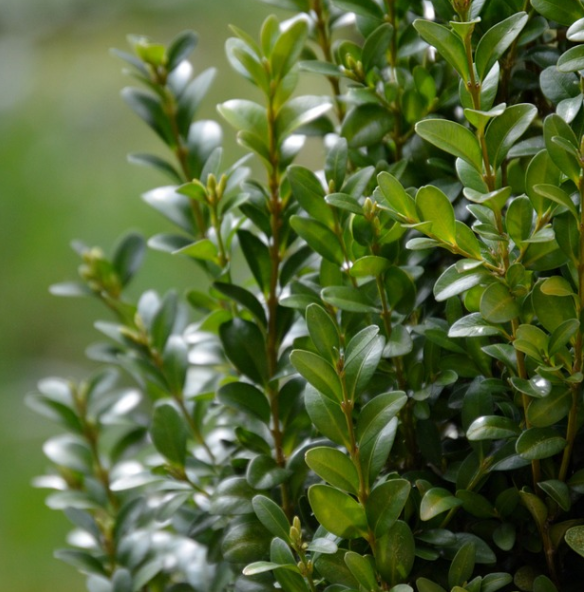 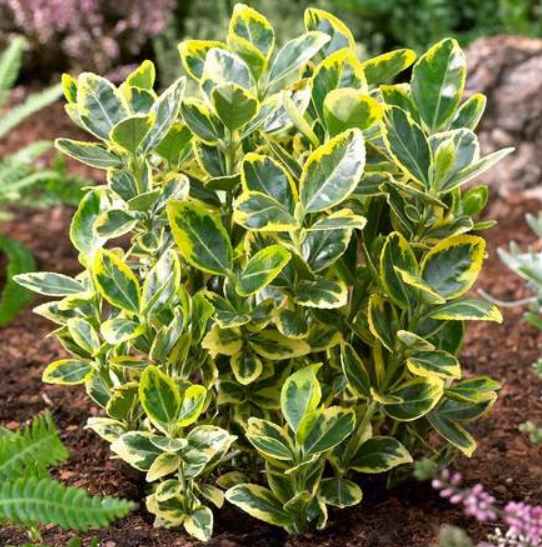 Klein bladoppervlak
(minder verdamping)

Bijv. Buxus, Euonymus
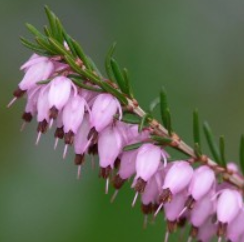 Geen blad maar naalden

Bijv. Calluna, Larix, Pinus, Erica, 
div. conifeer soorten
Geen bloemen maar kegels 
    (er zijn geen insecten nodig)

Larix, Pinus, div. conifeersoorten
Epifyten
De epifyten leven op een andere plant, meestal een boom hoog in het tropisch regenwoud. Zij leven dus niet ten koste van de andere plant! 
Zij hebben zich aangepast door bijvoorbeeld:

Zelf voedselproducerend te zijn
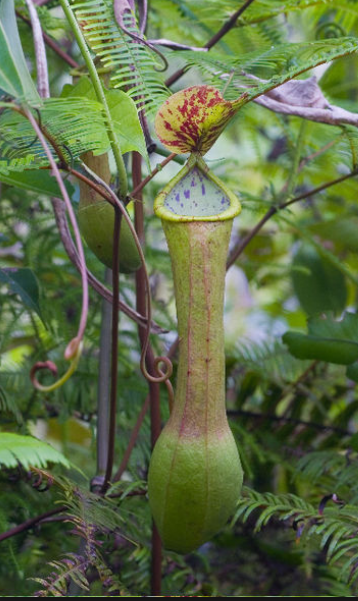 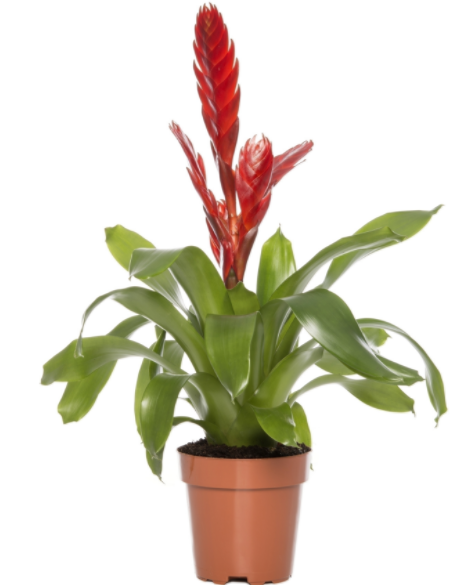 Watervoorraad in koker of beker
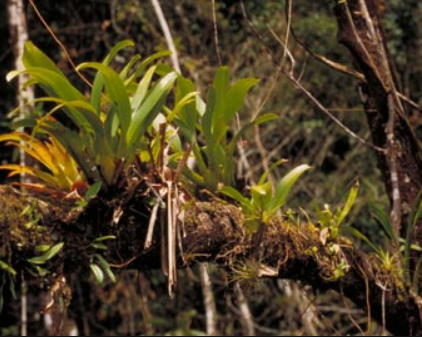 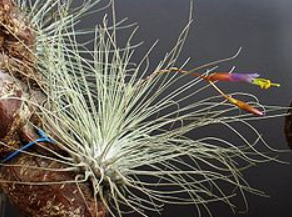 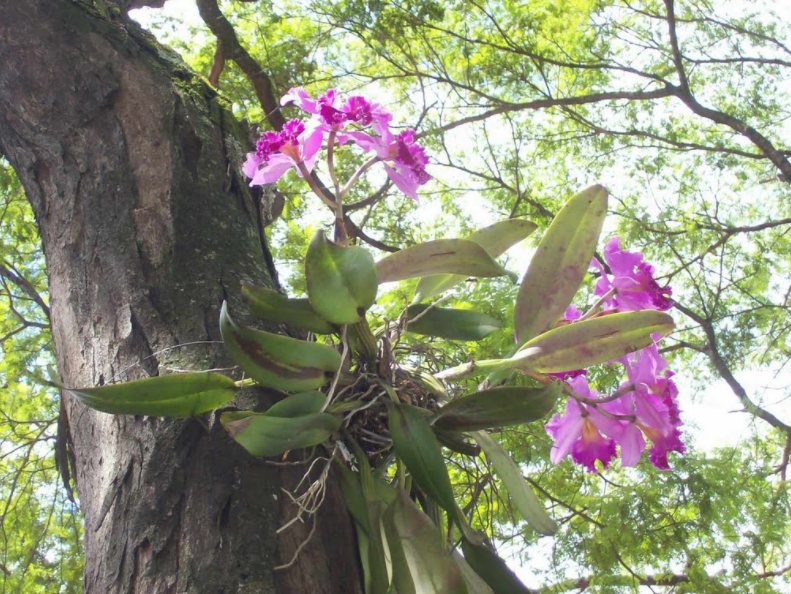 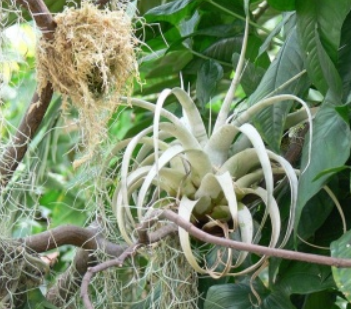 Gebruik te maken van de stam 
   van een gastheer
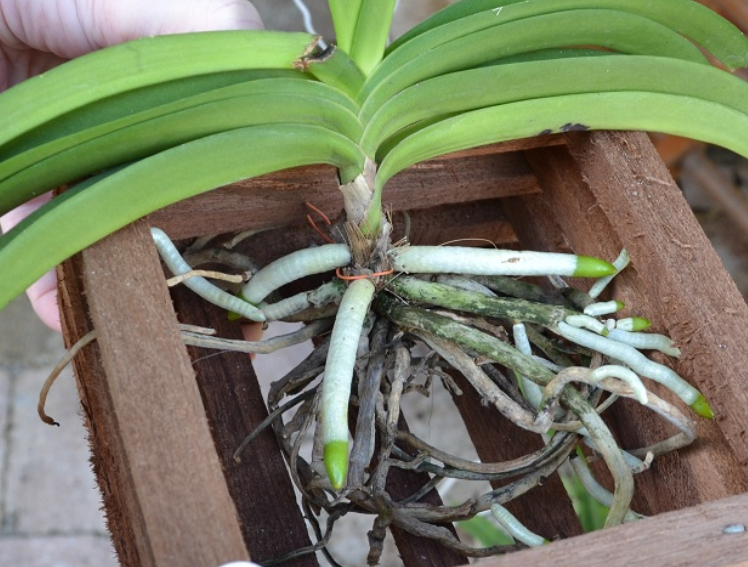 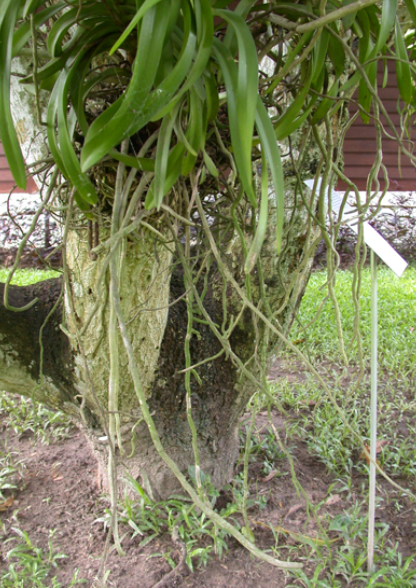 Luchtwortels
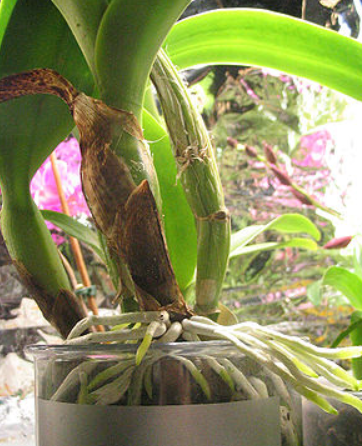 Watervoorraad in blad 
   of wortel (velamen)

Bijv. Dendrobium, Phalenopsis, Bromelia, Neoregelia
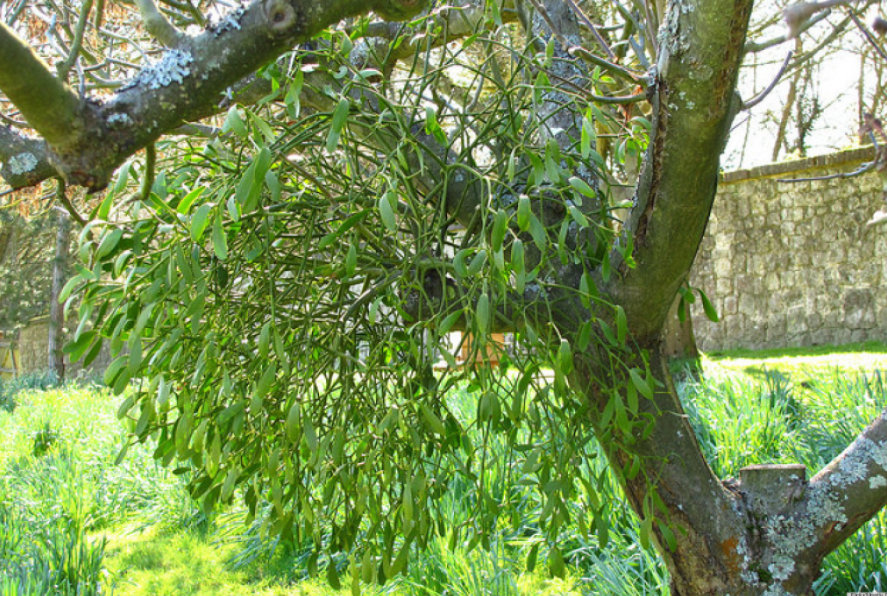 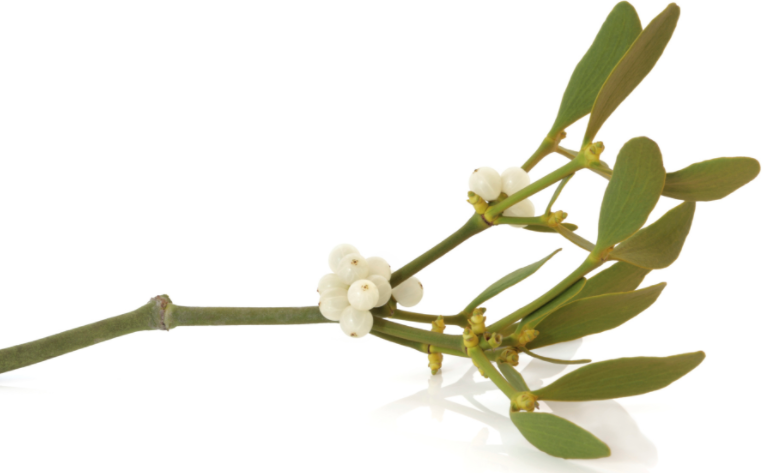 Mistletoe (Viscum album)
Halfparasiet
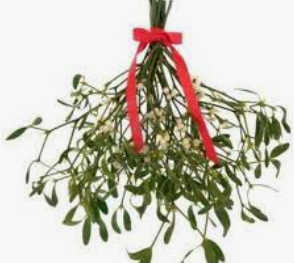 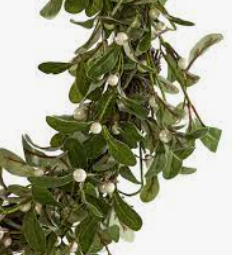 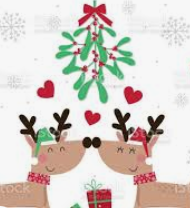 Symboliek: liefde en vrede,
		    vriendschap en goodwill